Welcome…
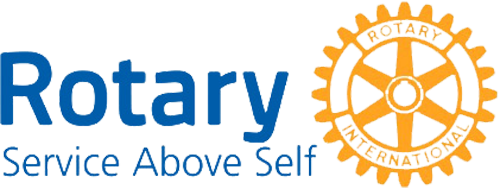 Rotary Club “Assessment”
`
Tools for Improvement
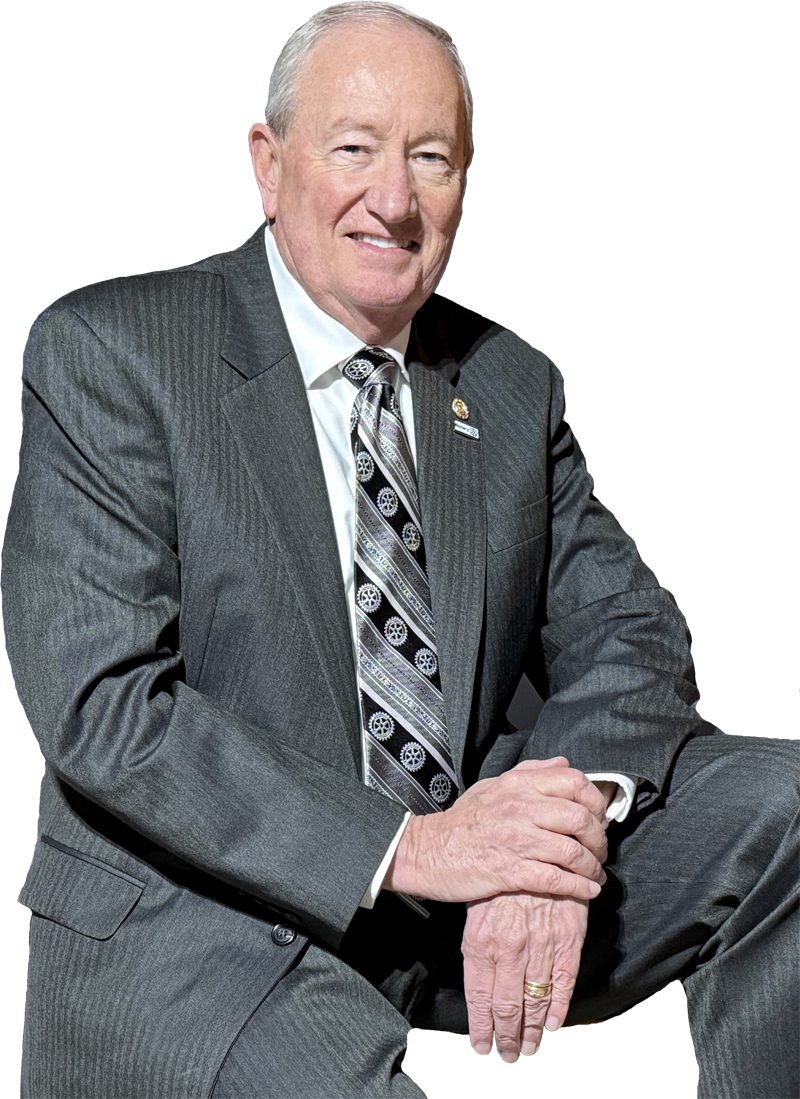 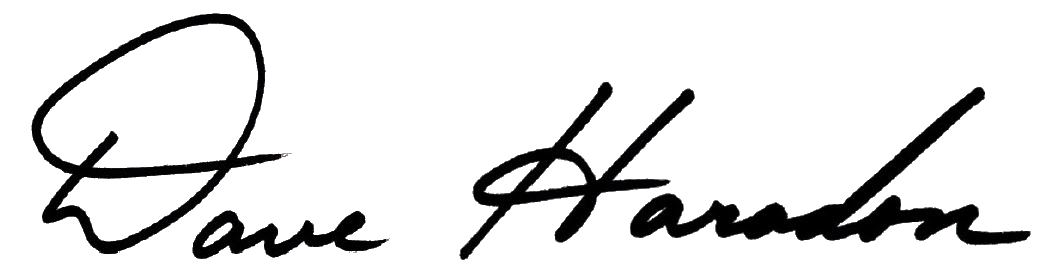 Dave Haradon
Longwood Rotary Club
Kennett Square, PA
Past District 7450 Governor (2016-17)
 Cell: 484-883-3110
Email: daveharadon@gmail.com
BE EXTRAORDINARY
1
“Assessment”
Rotary Club “Assessment”?
Tools for Improvement
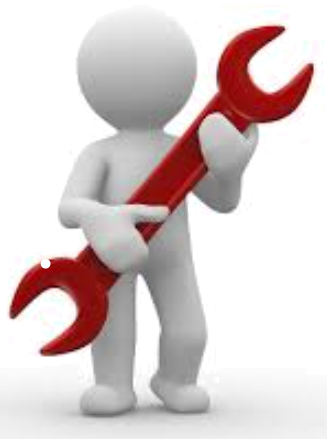 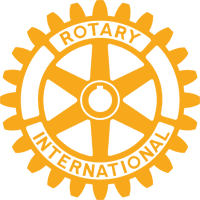 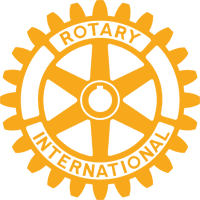 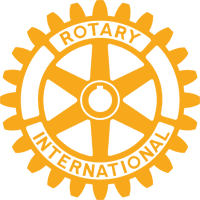 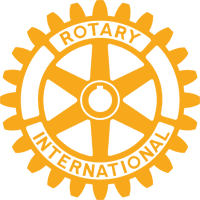 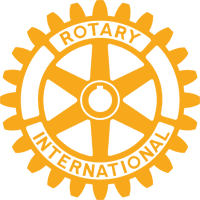 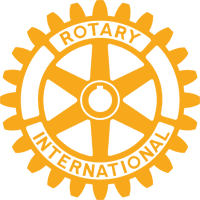 A comprehensive evaluation of an organization’s…     	processes             structure                culture
Used to identify…             strengths              weaknesses           opportunities
Area of “Opportunity” toMake a Difference !
“Assessment”
Areas of Emphasis
Strategic Planning: Ensuring that the organization's goals and strategies are aligned with the Club’s Vision and Mission..
Leadership and Management: 
Evaluate the effectiveness of your Club’s leadership and management practices..
Membership: Assessing your membership’s skills, engagement, involvement and satisfaction.
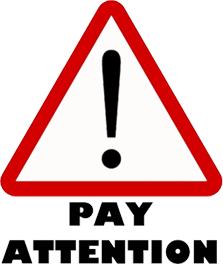 “Assessment”
Areas of Emphasis
Operations and Processes: Reviewing the efficiency and effectiveness of how your Club operates and work together.
.
Culture and Climate: Understanding the Club’s culture, member morale, and Club meeting location’s environment. 
.
Financial Health: Analyze the finances of your Club including dues, fundraising efforts, expenses, monetary donations, endowments, etc.
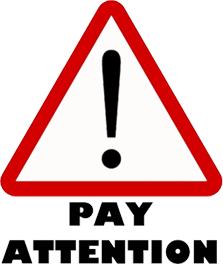 “Assessment”
Areas of Emphasis
Technology Systems: Evaluate the use of technology to efficiently administer your Club, e.g., DACdb, Club Runner, website, etc.
.
Communications & Marketing:
Review how your Club communicates with members, District, Rotary Int’l, local community organizations and area leaders. How well you are utilizing both traditional newspapers and social media systems?
..
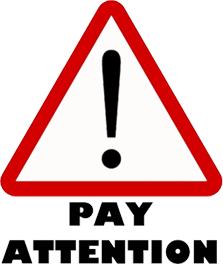 “Assessment”
Areas of Emphasis
Growth:Ascertain if your Club is surviving or thriving. Who is responsible for Club Growth (Answer: EVERYONE). Assess Club members commitment to GROWTH for both longevity, Community Impact and involvement.
.
Personal Development:
Address how active your Rotary education is delivered to members and the existence of vocational education
& leadership training is offered and welcomed.
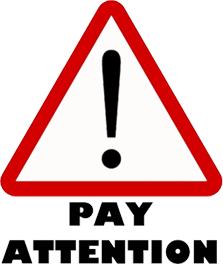 The Rotary Railroad…
It’s Not Easy…
Top 10 Areas of Emphasis
Leading the Rotary Railroad
Time
Commitment 
Patience
Energy
Knowledge
Fortitude
(and a LOT more !)
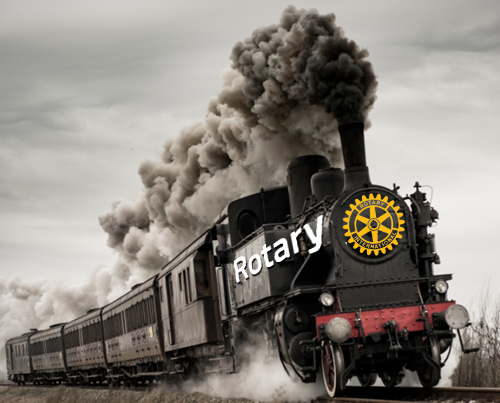 Strategic Planning 
Leadership and Management 
Membership
Operations and Processes
Culture and Climate
Financial Health
Technology Systems
Communications & Marketing
Growth
Personal Development
Rotary Tools…
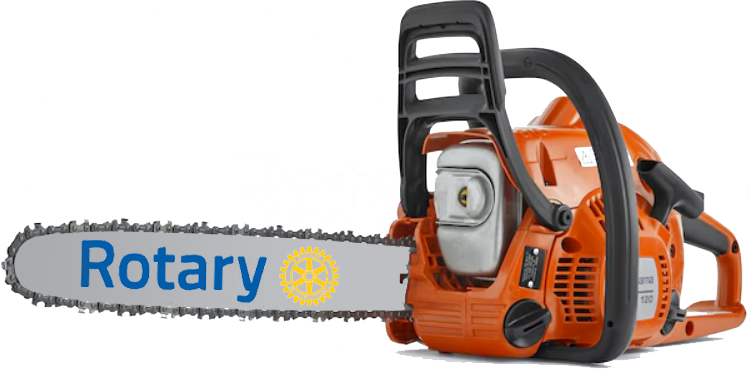 Rotary Tools
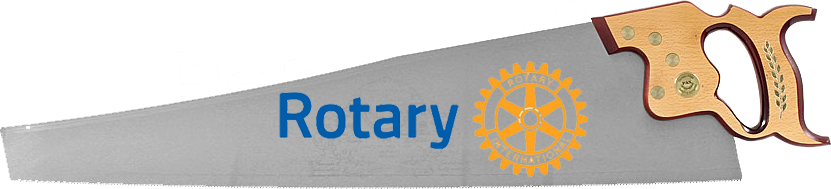 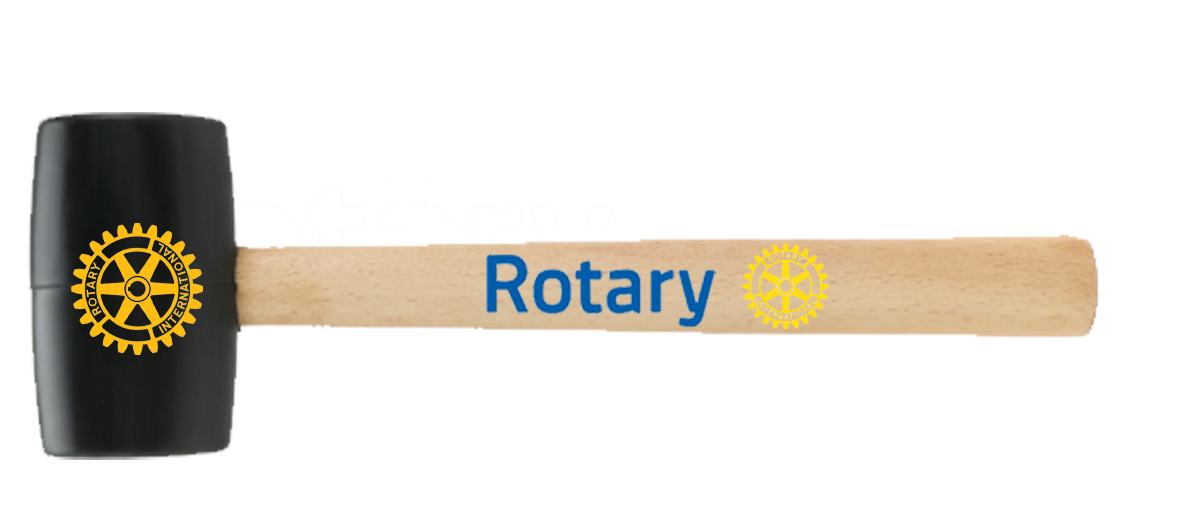 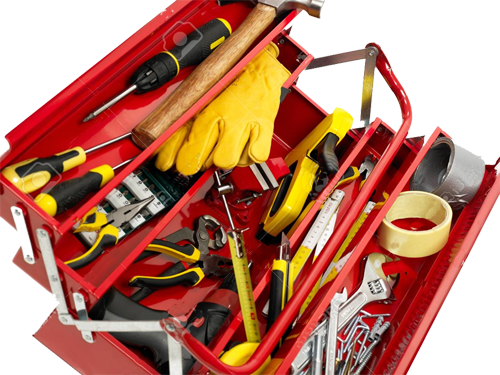 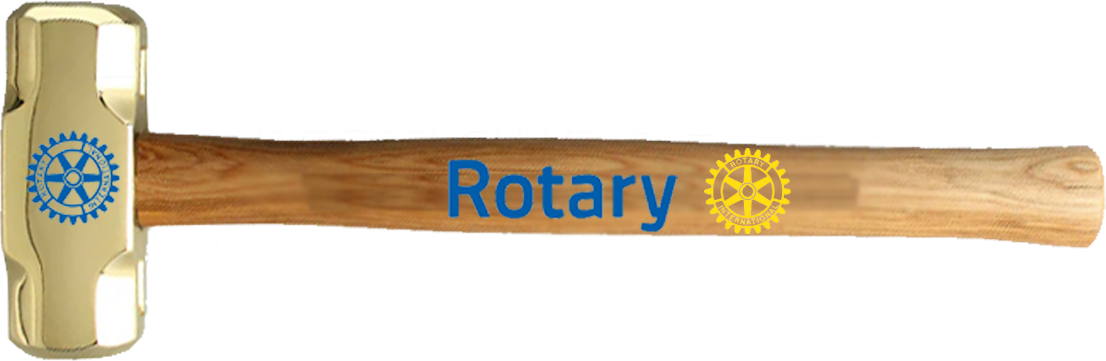 Rotary Tools…
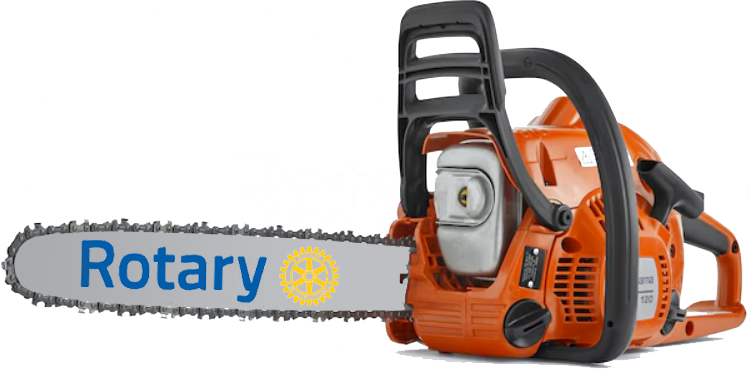 Rotary Tools
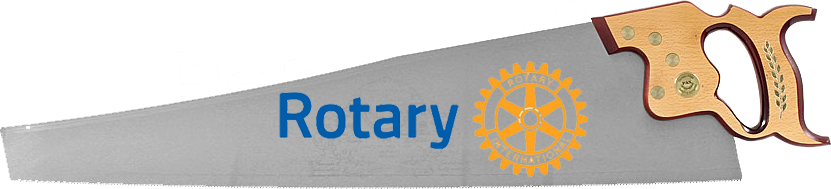 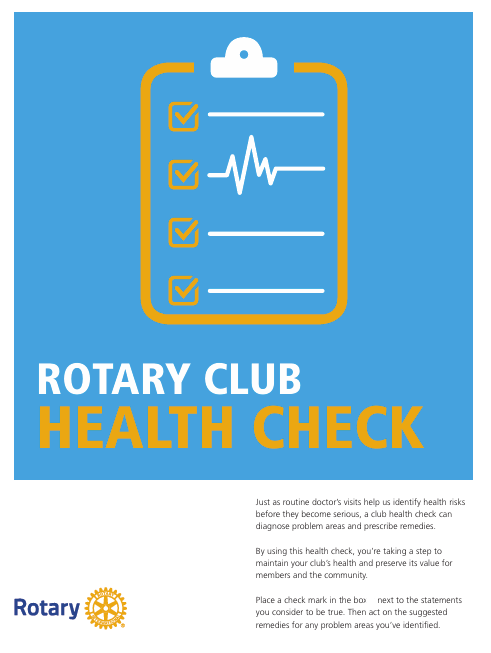 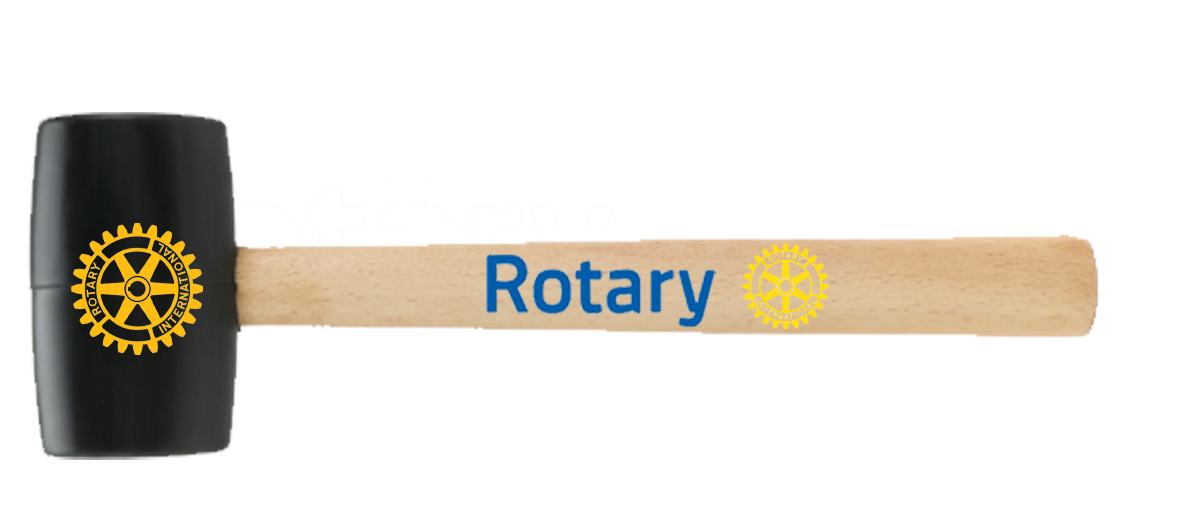 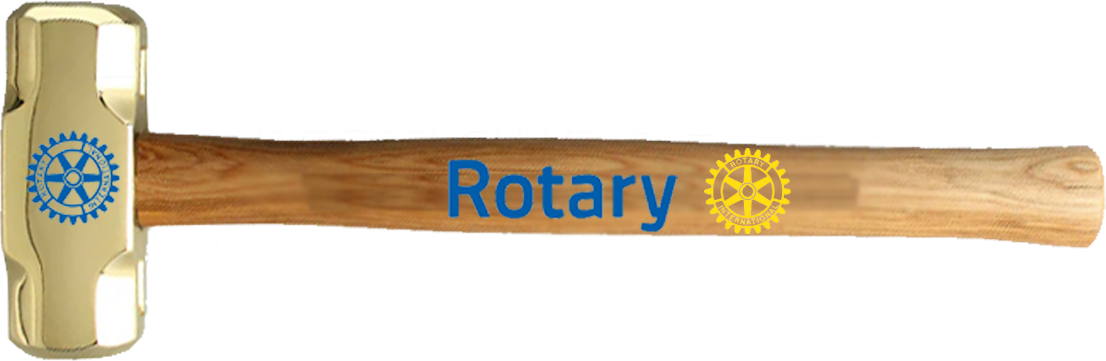 Rotary Tools…
Rotary Tools
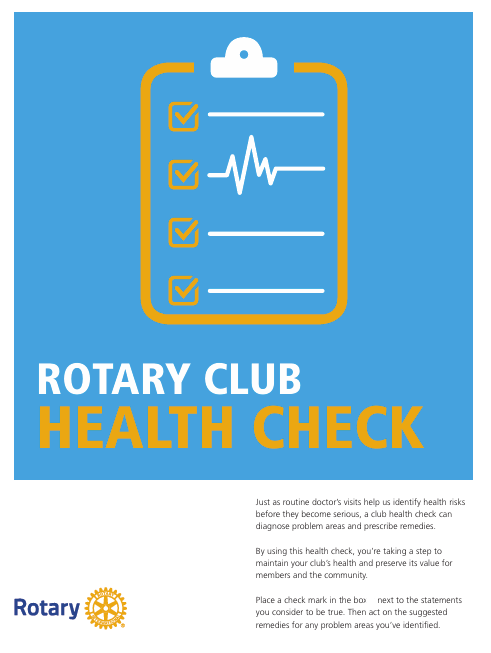 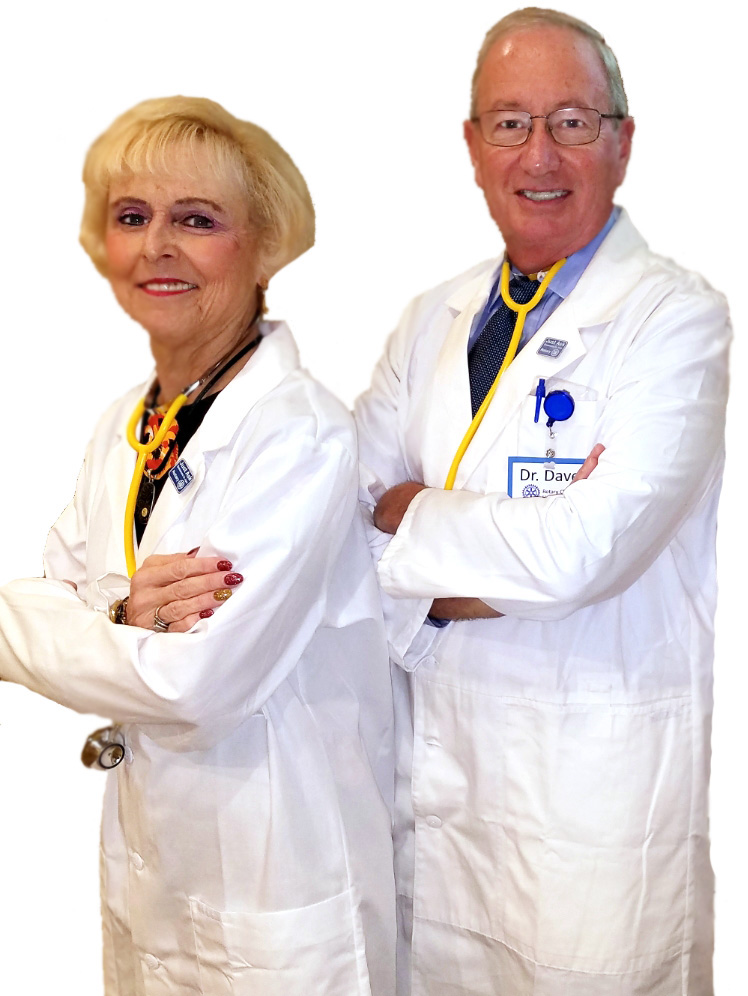 Rotary Tools…
Rotary Tools
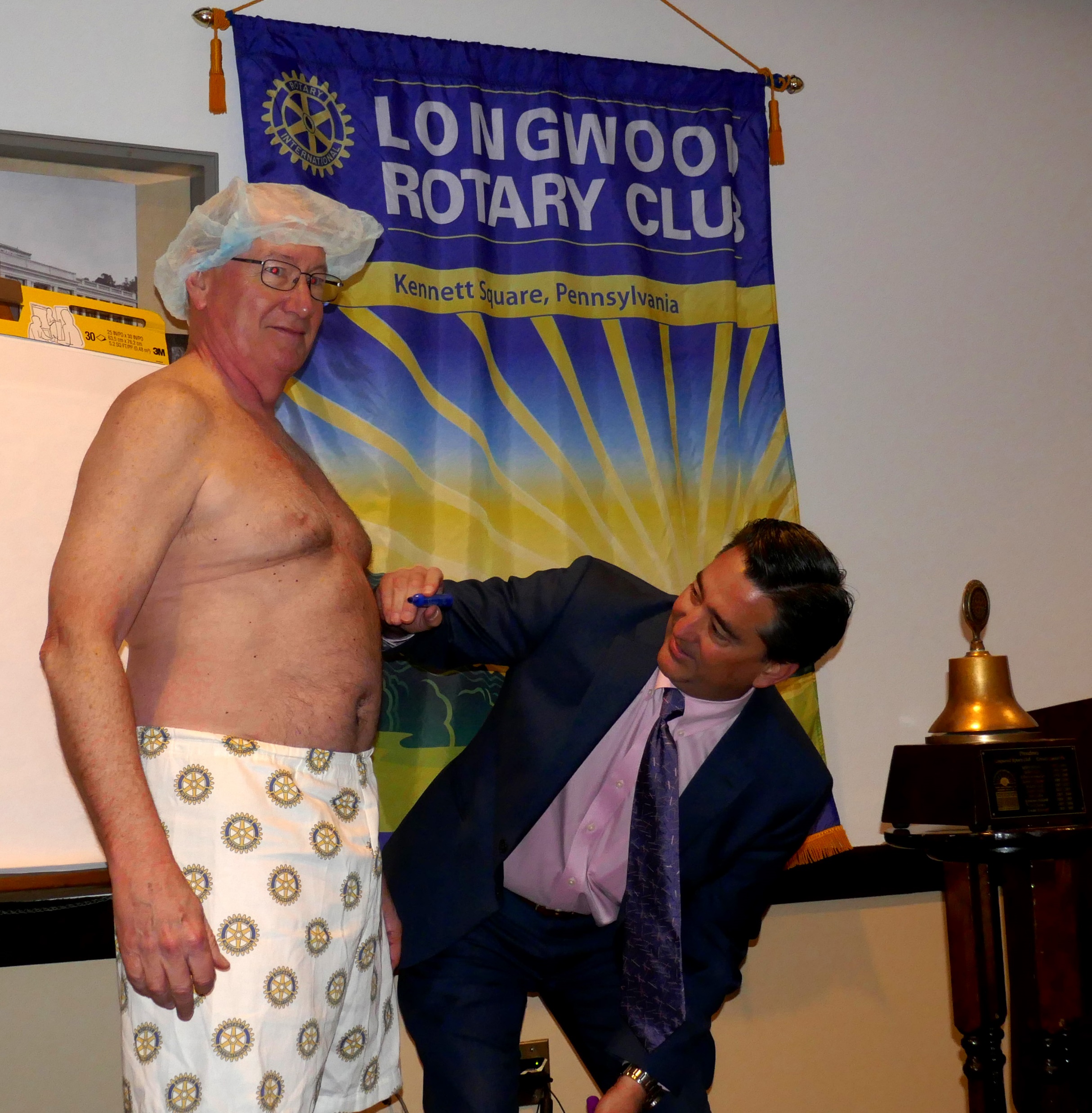 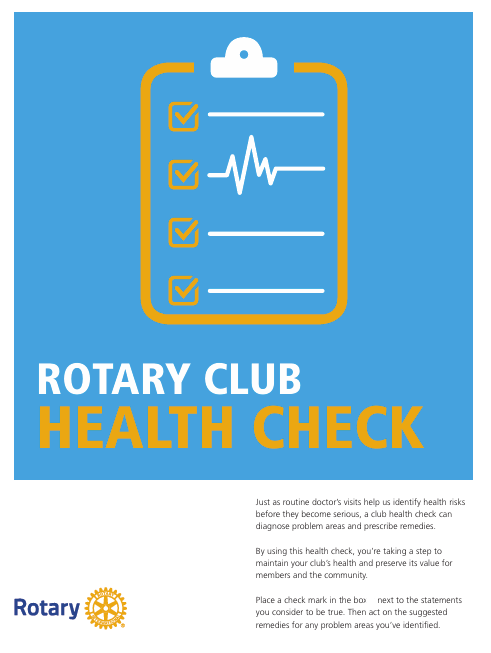 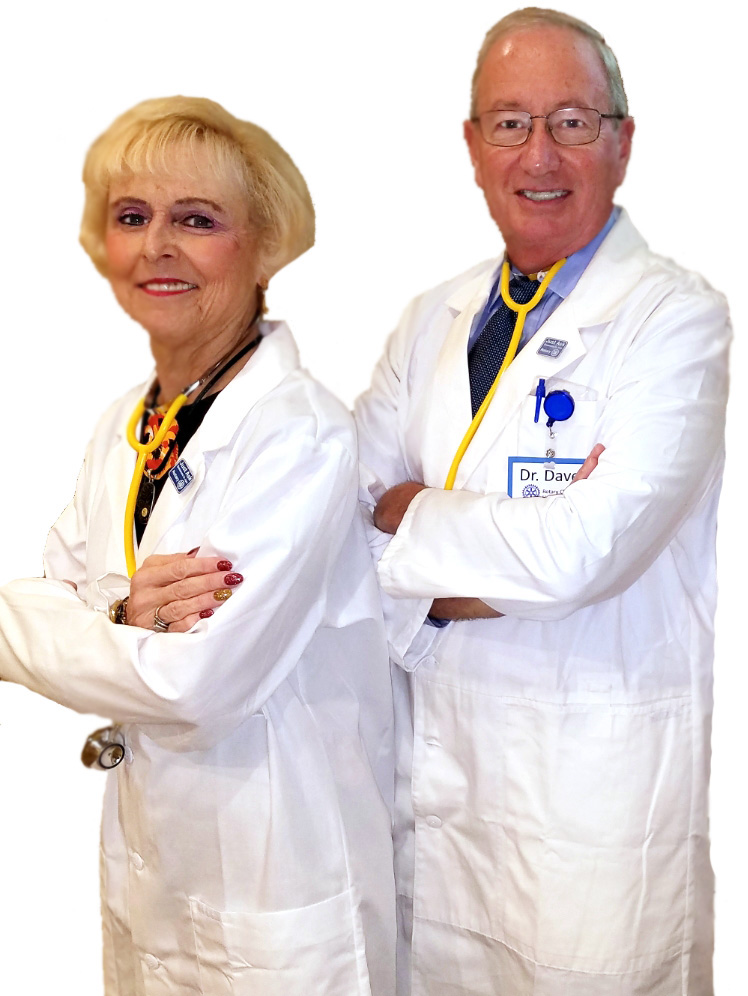 Rotary Tools…
Rotary Tools
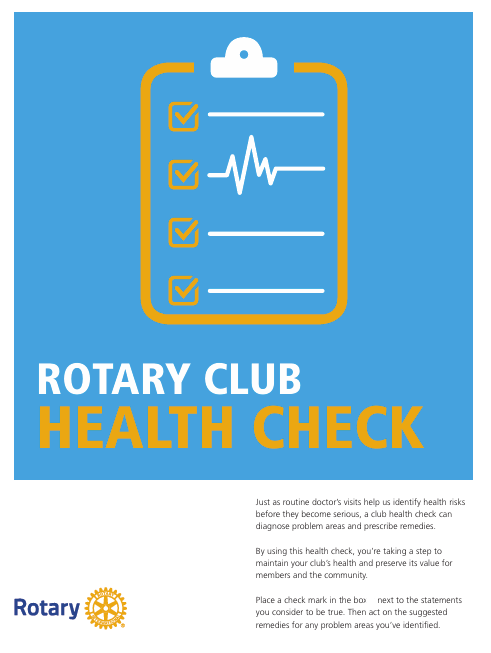 Health Check Questions
Club Experience	             13 questions
Service & Socials	             11 questions
Members	             16 Questions
Public Image	             12 questions
Business & Operations    14 questions
========                    ==========TOTAL    	           66 questions
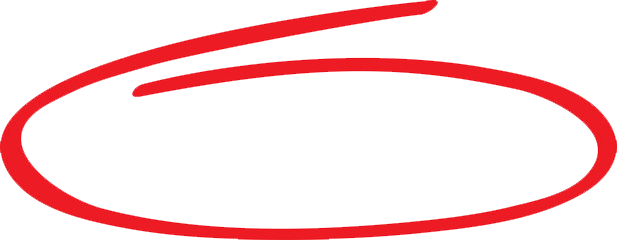 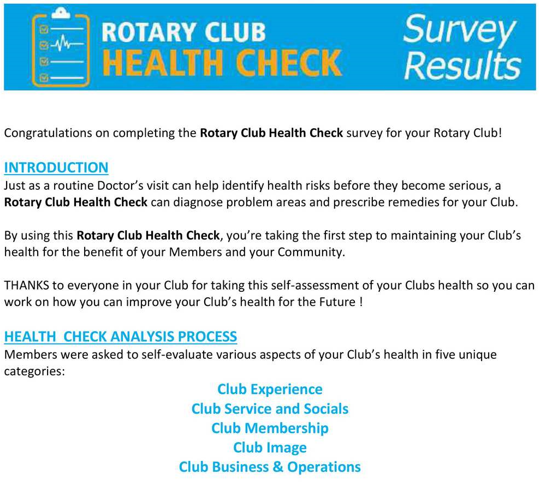 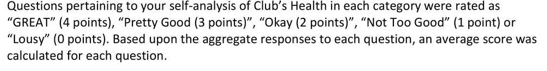 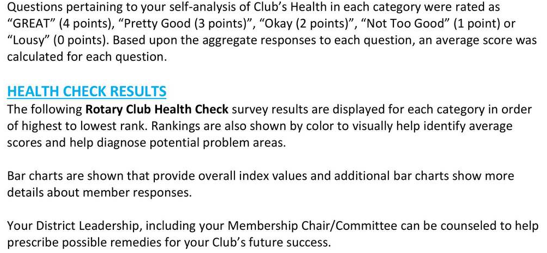 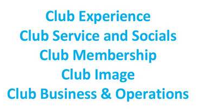 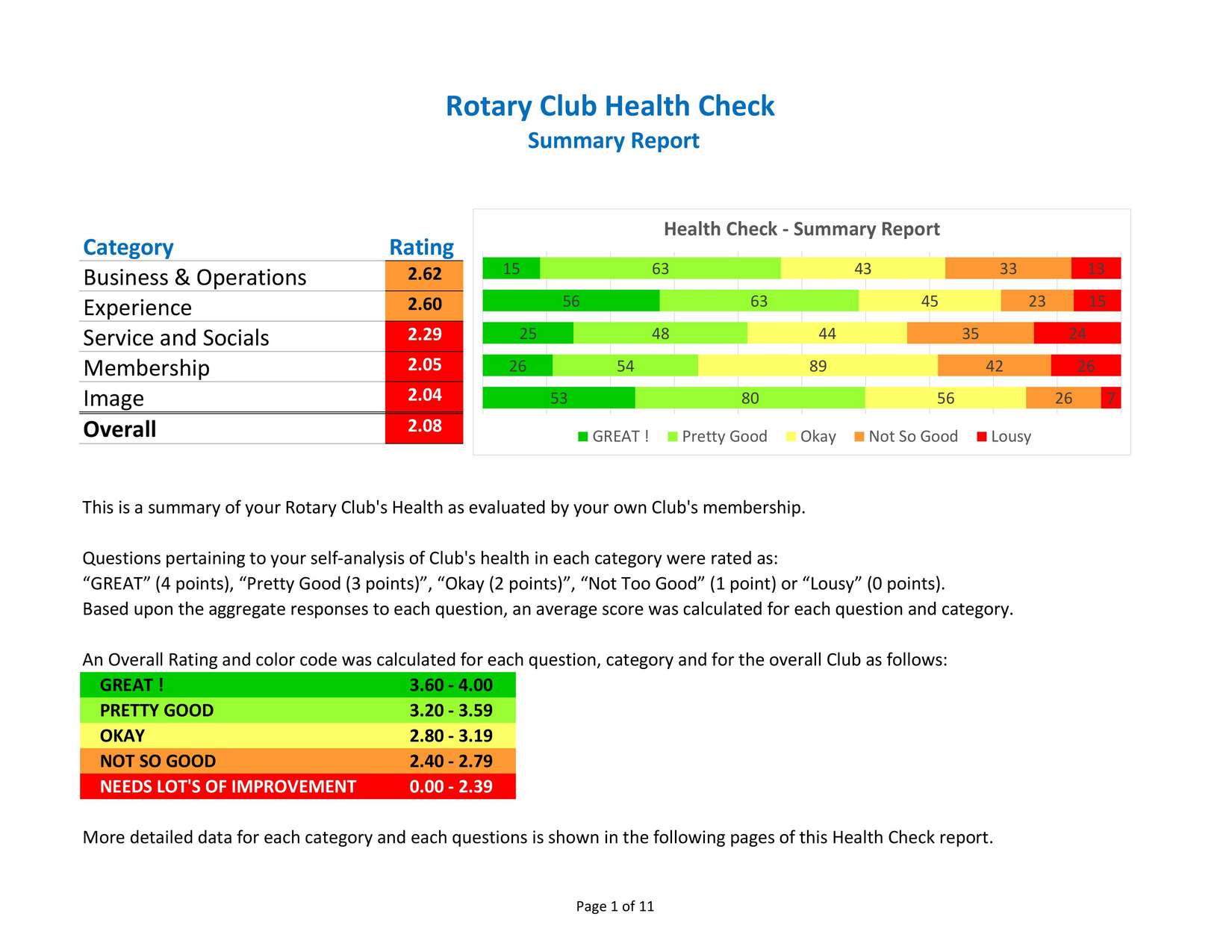 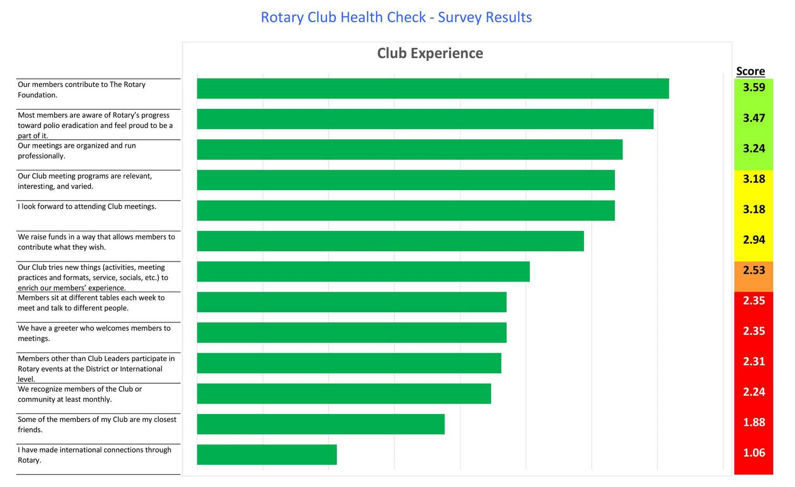 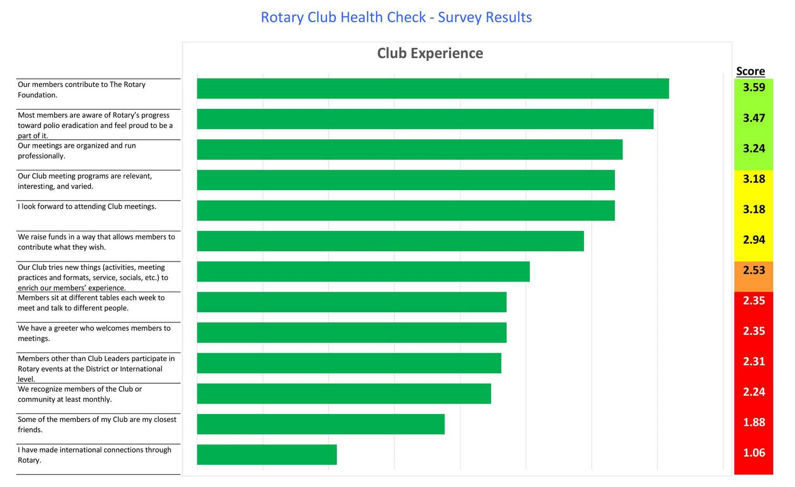 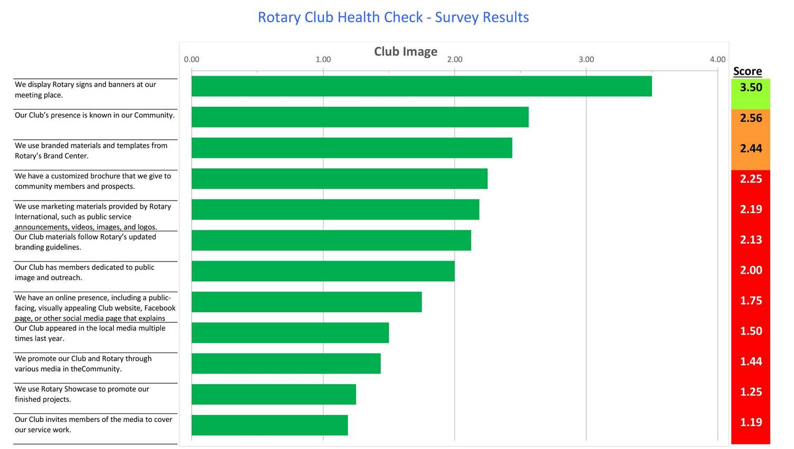 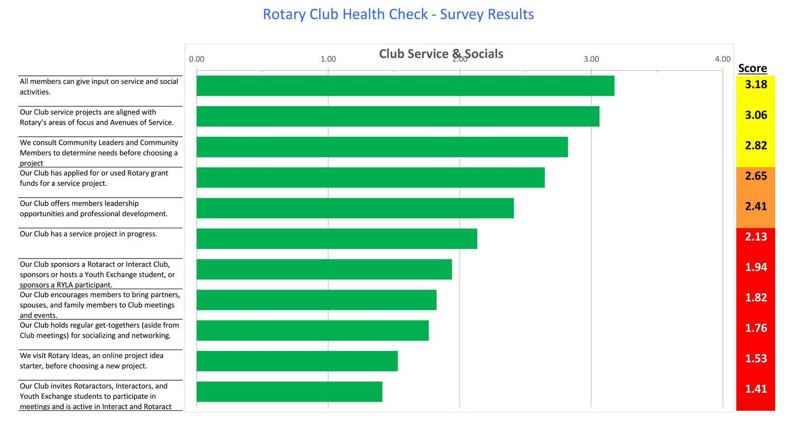 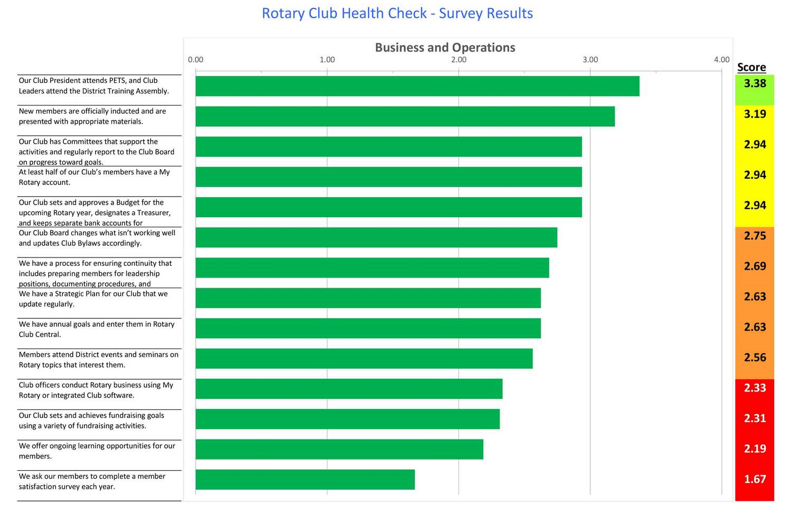 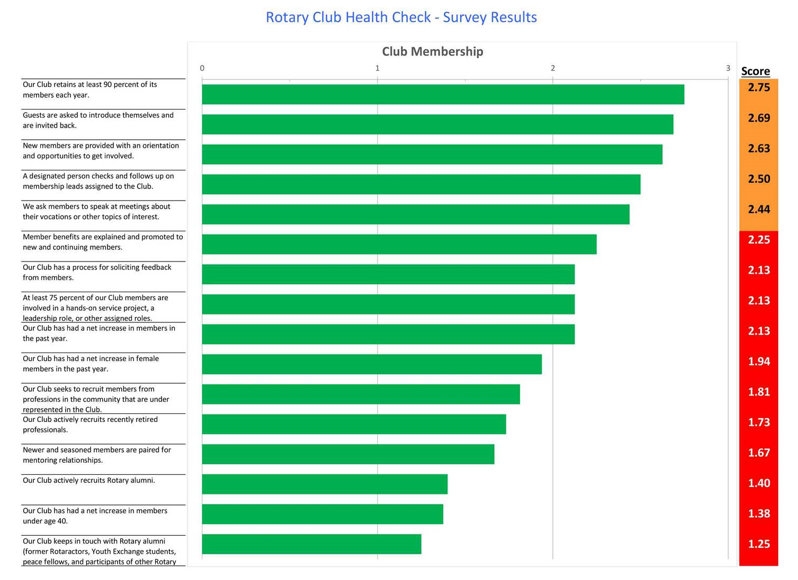 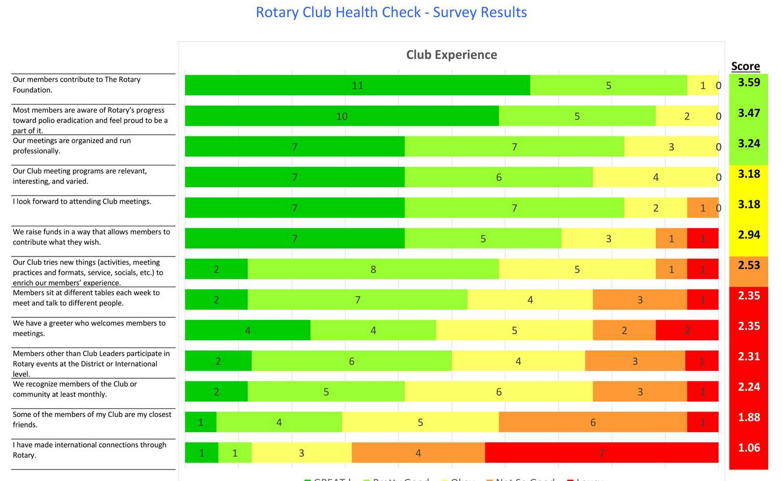 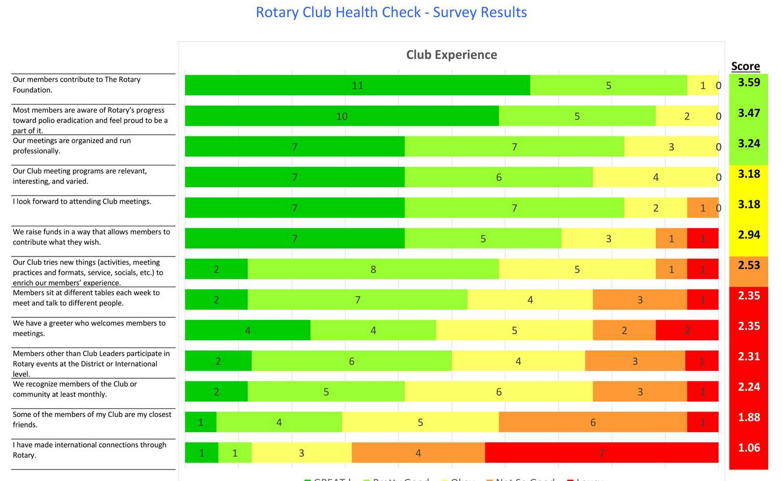 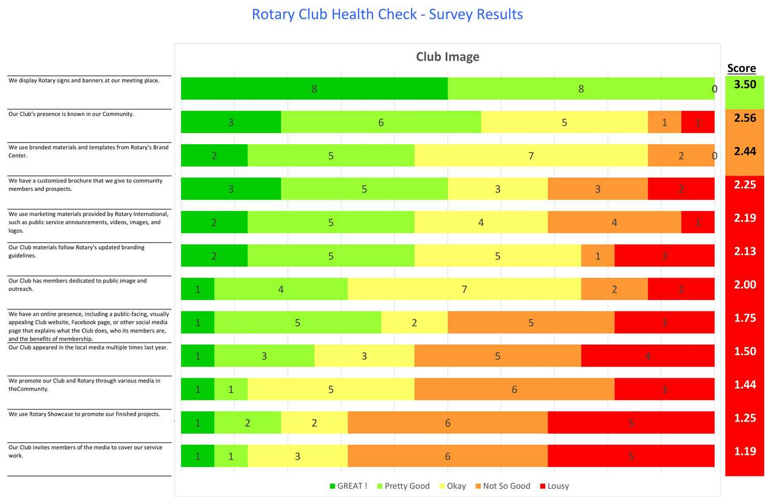 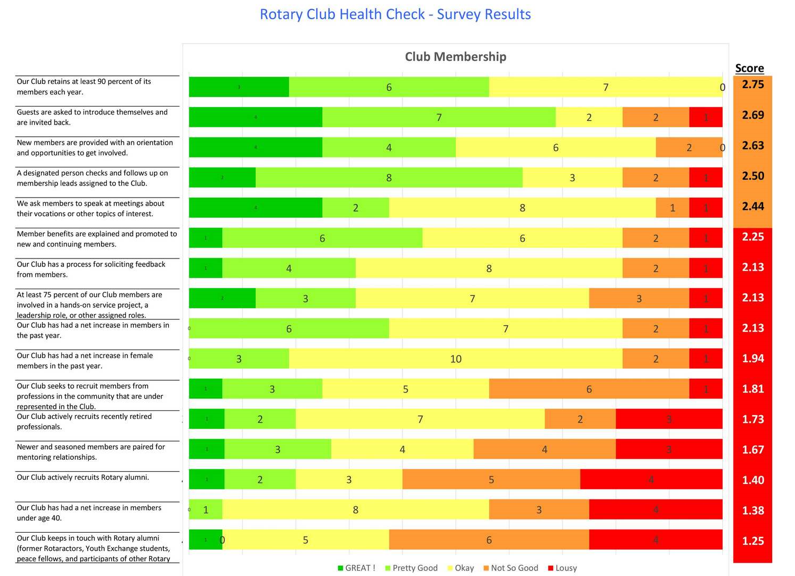 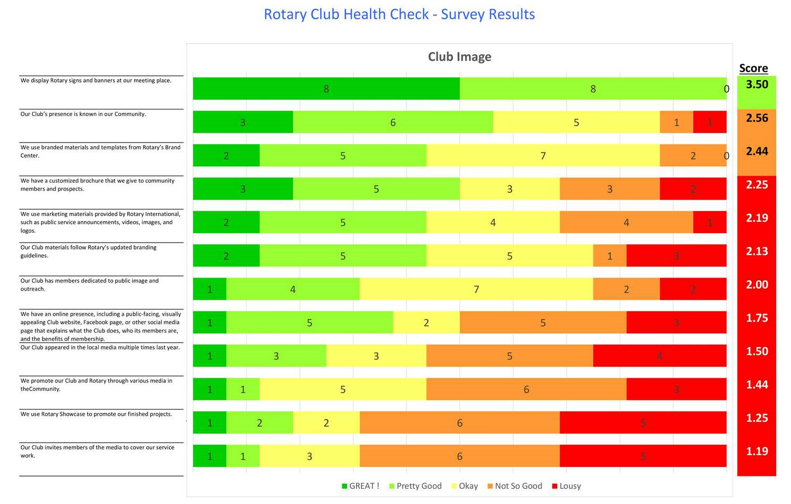 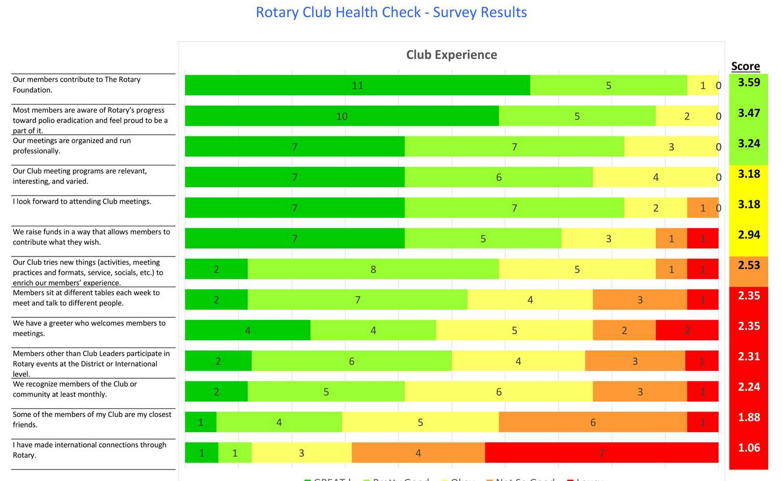 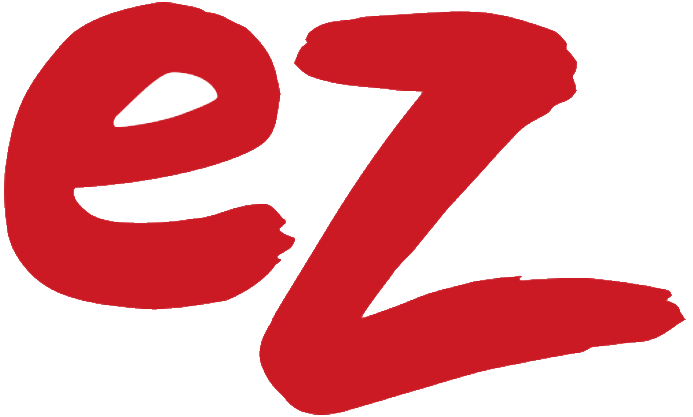 ROTARY CLUB ASSESSMENT
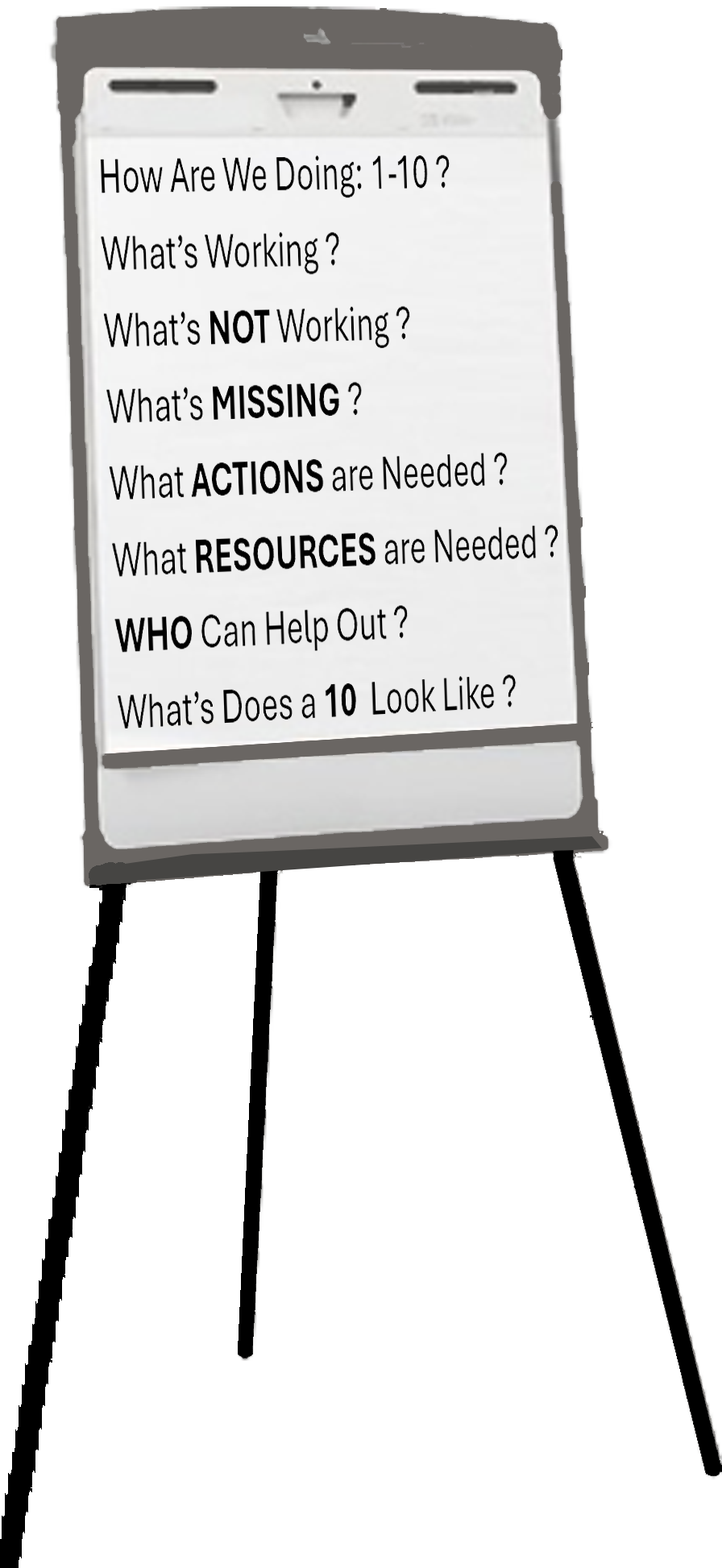 How is our Rotary Club doing on a Scale of 1-10 ?
What IS working?
What’s NOT working ?
What’s MISSING?
What ACTIONS are needed ?
What RESOURCES are needed?
WHO can help out ?
What does a 10 look like?
Rotary Tools…
Other Rotary Tools
No Longer Available (12 pages)
“Updated” Version” (7 pages)
Prospective & New Members
(7 Pages)
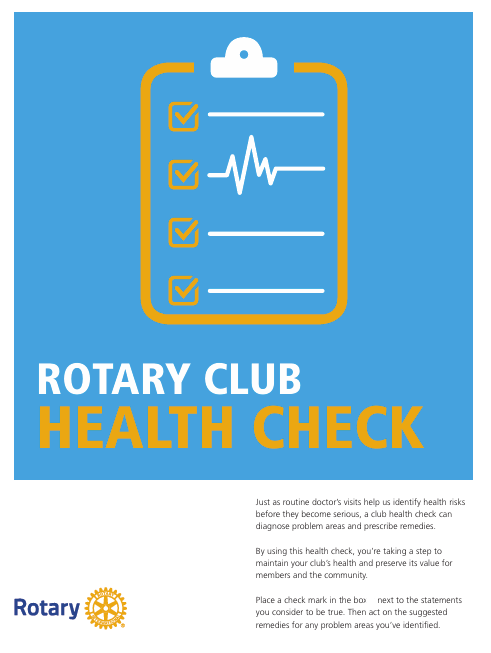 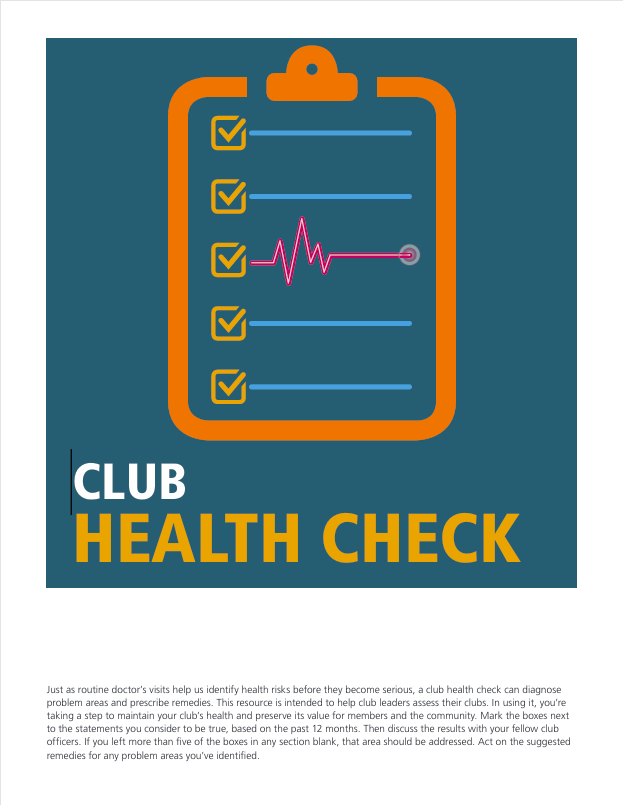 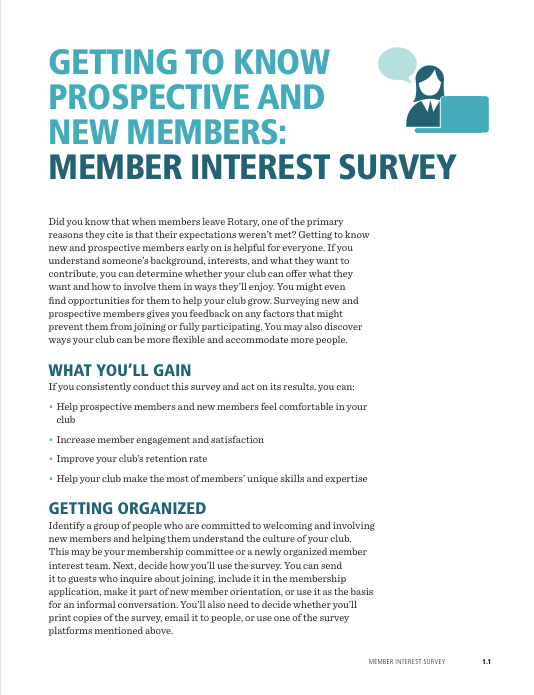 Other Resources…
Rotary Learning Center
Other Resources…
Excellent Membership Content Topicshttps://my.rotary.org/en/learning-reference/learn-topic/membership
Assess and Adapt
Engage Current Members
Connect with Prospective Members
Make NEW Members Feel Welcome
Create an Inclusive Club Culture
Strengthen your Club
Start a NEW club
Stay Current
Inclusive Club Culture
Strengthen Clubs
Start a NEW Club
Assessment and Adapt
Engage Members
Prospective Members
NEW Members Welcome
About Rotary
Our Structure
Action Plan
Leadership
Our Partners
History
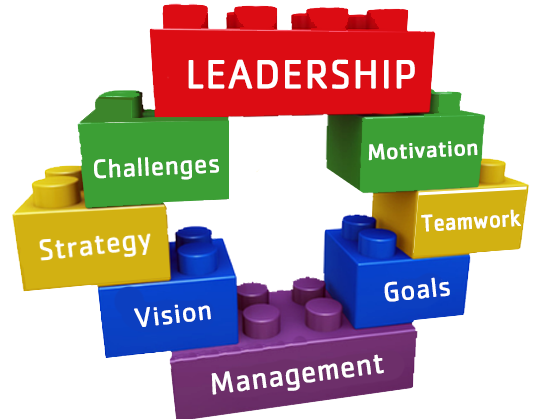 https://my.rotary.org/en/knowledge-and-resources/resources-and-reference
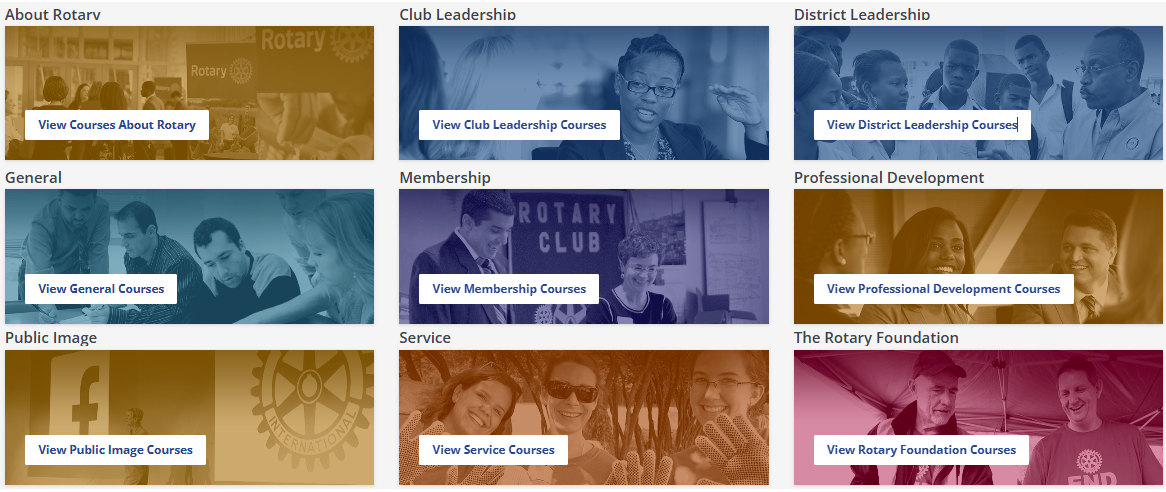 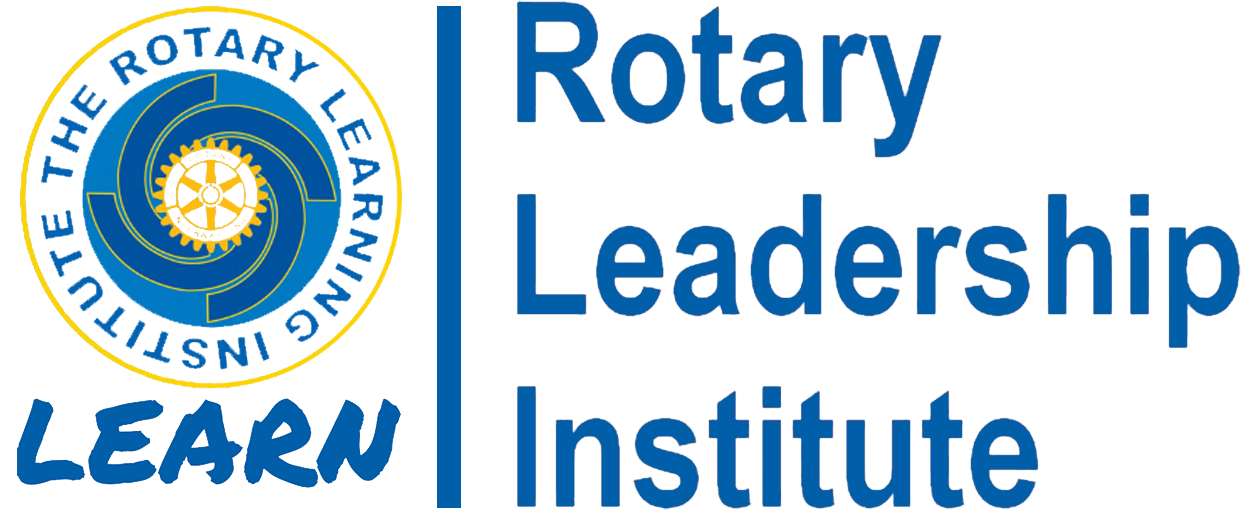 https://RotaryLeadershipInstitute.org
Questions ????????
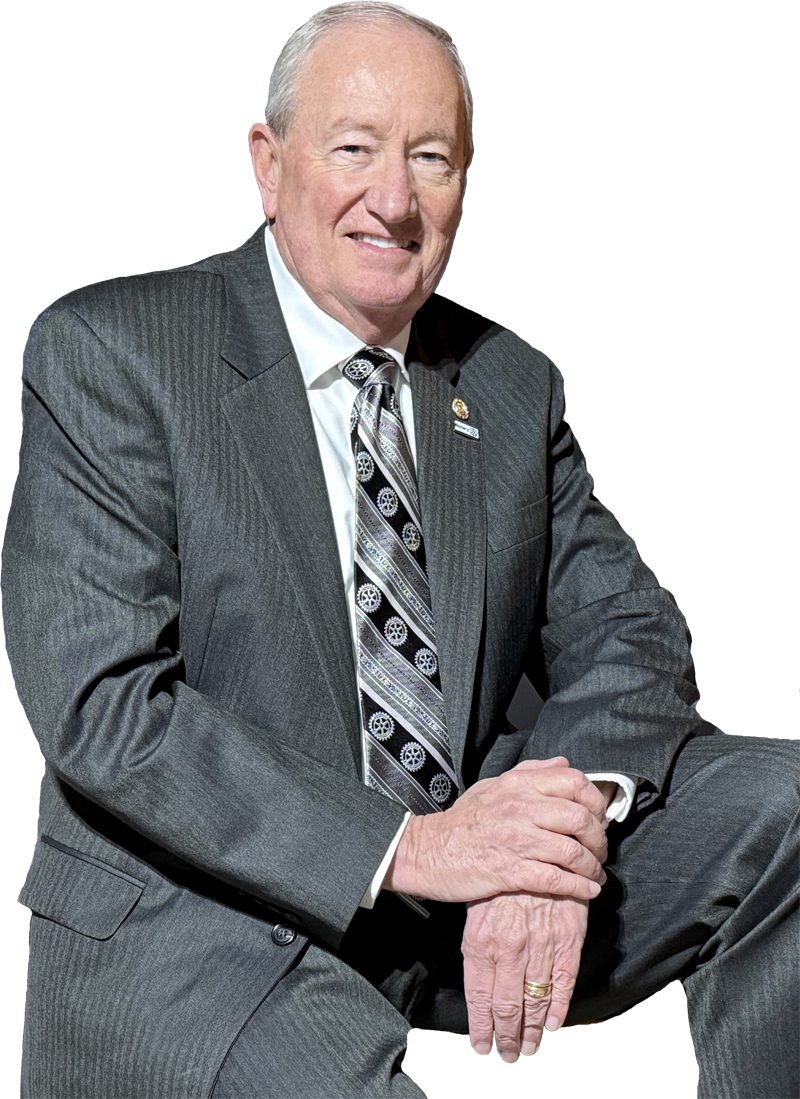 Questions …?        Comments …?                 Thoughts…?
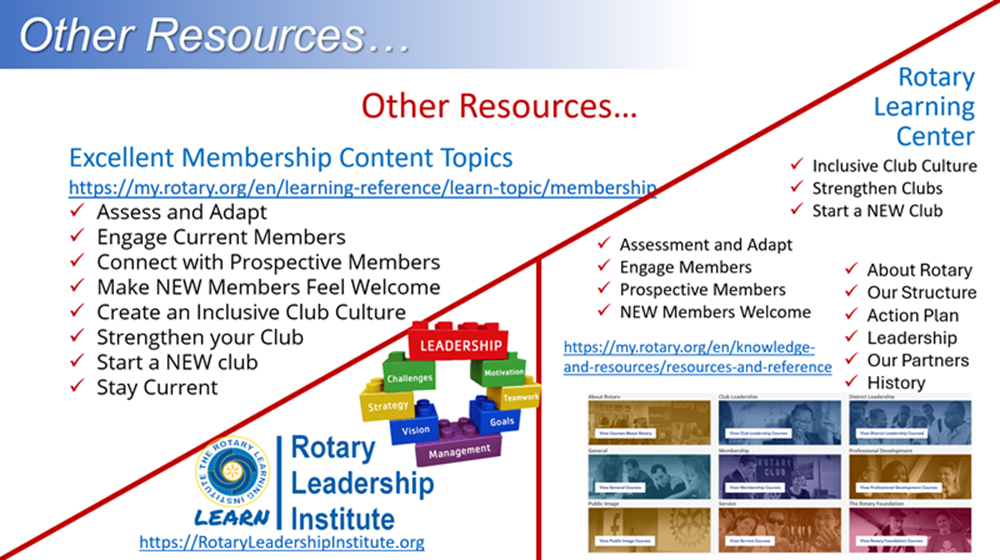 22
THANKS !!!
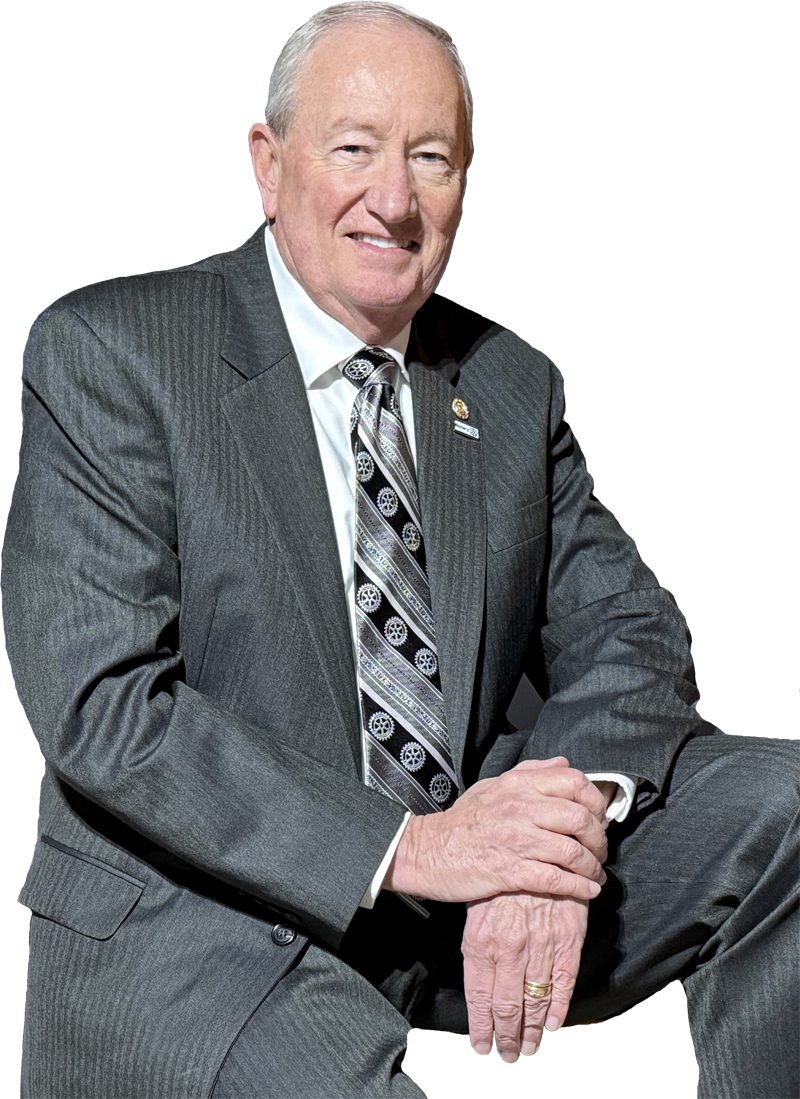 Thanks for Listening !!!
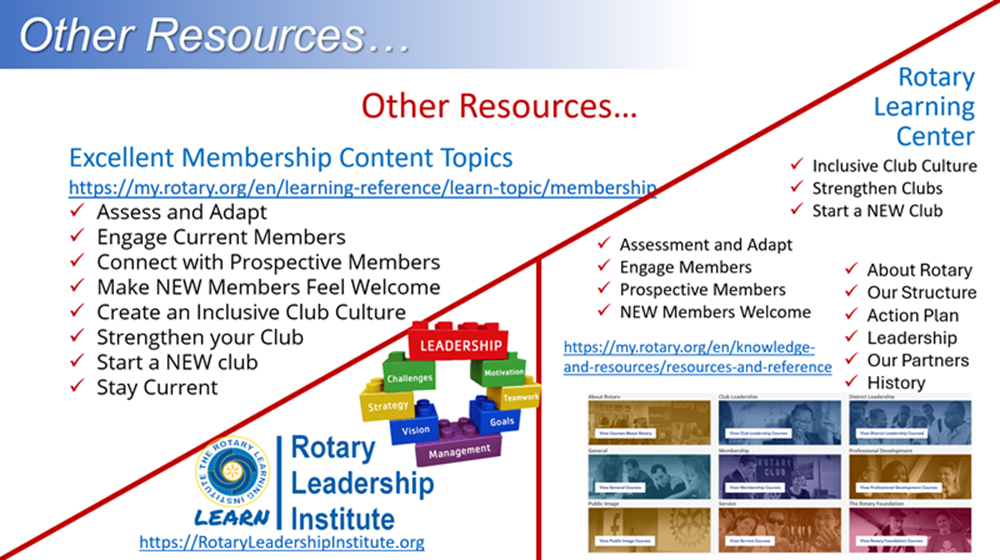 23